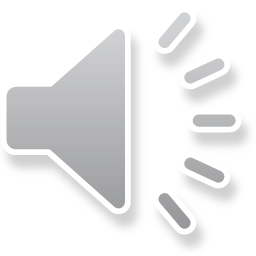 NAME OF THE COMPANY
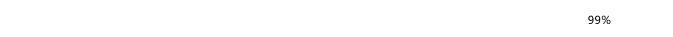 Team activities, project introductions. Introduction, publicity, etc. PPT
CONTENTS
Please enter the title here
Please enter the title here
Please enter the title here
Please enter the title here
Please enter the title here
Job analysis
Please enter the subtitle here
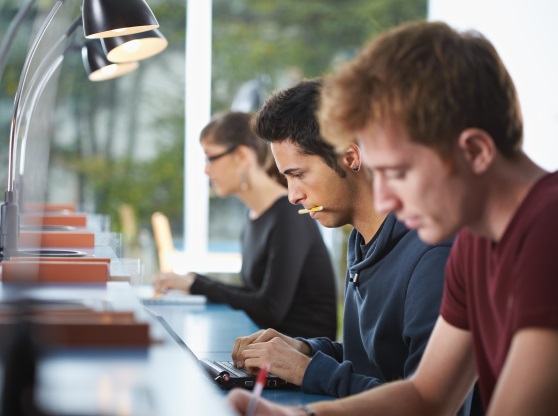 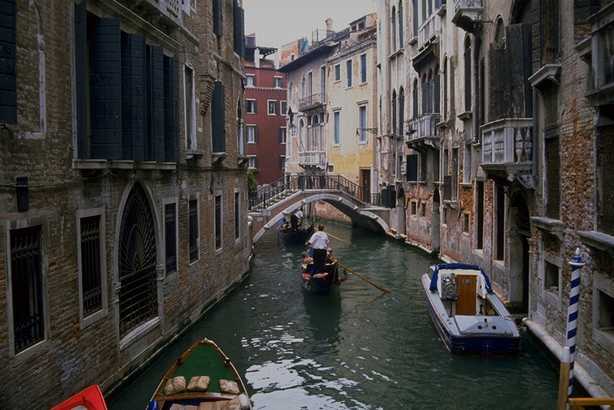 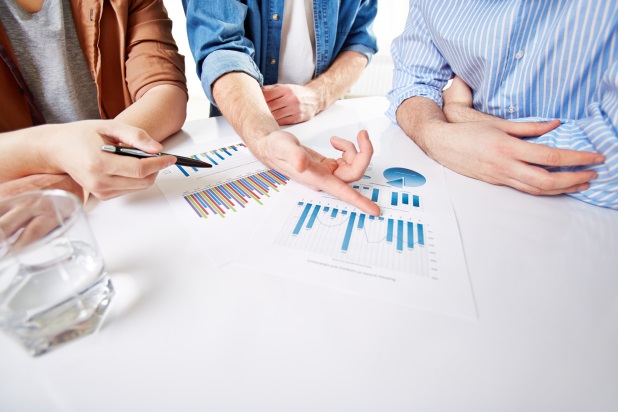 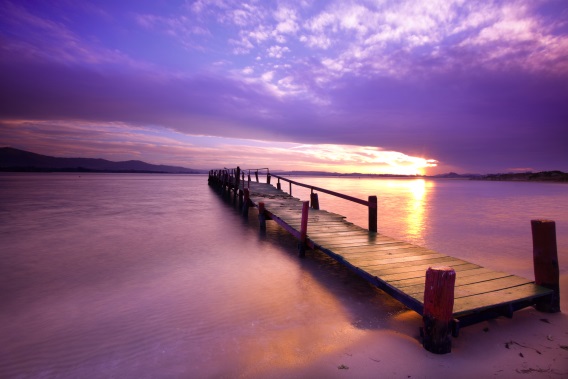 The company’s 
achievements
Company 
Profile
Prospects for 
the future
Activities in 
the company
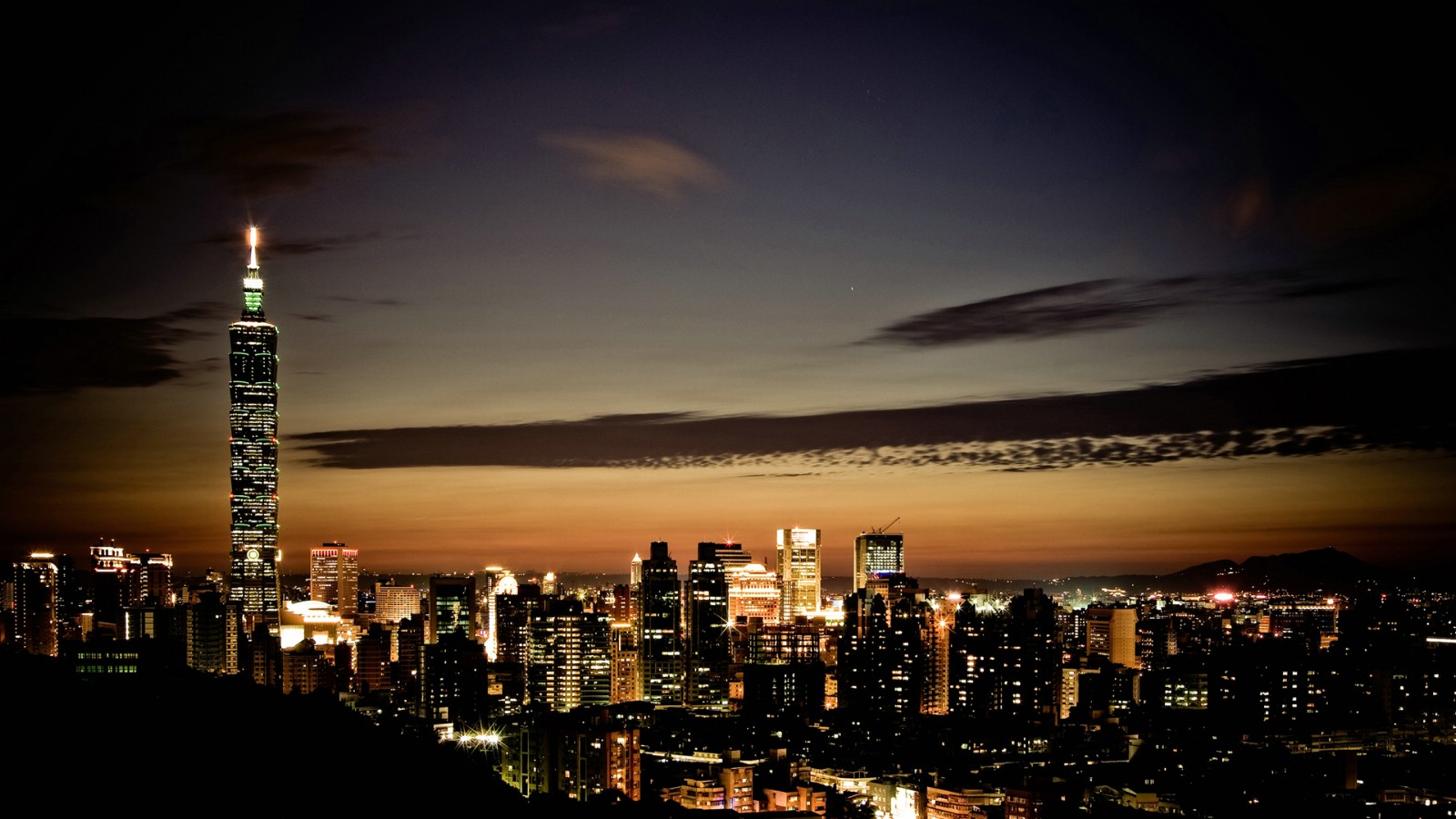 About the company
Please enter text here please enter text here please enter text here Please enter text here Please enter text here Please enter text here Please enter text here Please enter text here Please enter text here please enter text here enter text please enter text here please enter text here please enter text here please enter text here
Business distribution
Please enter the subtitle here
Please enter the text here
Please enter the text here
Enter the address
Enter the address
Enter the address
Enter the address
Enter the address
Please enter the title here
Please enter the subtitle here
A
F
B
Please enter the text here
Please enter the text here
Please enter the text here
Input
Text
Please enter the text here
Please enter the text here
Please enter the text here
E
C
D
Major business analysis
Please enter the subtitle here
Please enter the text here
Please enter the text here
BusinessA
BusinessA
BusinessA
BusinessA
BusinessA
Please enter the text here
Please enter the text here
Please enter the title here
Please enter the subtitle here
Please enter the text here
Please enter the text here
Please enter the text here
Please enter the text here
Please enter the text here
Please enter the text here
Please enter the text here
Please enter the title here
Please enter the subtitle here
Q1
Q2
Q3
Q4
Right Than
IndexA
Please enter the text here
Please enter the text here
IndexB
Please enter the text here
enter text here
IndexC
Please enter the text here
enter text here
IndexD
Please enter the text here
Please enter the text here
Please enter the title here
Please enter the subtitle here
Please enter the text here
Please enter the text here
Please enter the text here
Please enter the text here
Please enter the text here
Please enter the text here
Please enter the text here
Please enter the text here
Please enter the text here
2017
2019
2016
2018
Please enter the text here
Please enter the text here
Please enter the text here
2020
Please enter the text here
Please enter the text here
Please enter the text here
Please enter the title here
Please enter the subtitle here
Please enter the text here
Enter the text here
Please enter the text here
Please enter the text here
Employee introductions
Please enter the subtitle here
Please enter text here Please enter text here Please enter text here Please enter text here Please enter text here Please enter text here Please enter text here
Employee's name
Employee's name
Employee's name
Employee's name
Please enter the text here, please enter the text here
Please enter the text here, please enter the text here
Please enter the text here, please enter the text here
Please enter the text here, please enter the text here
Insert video here
Please enter the title here
Please enter the subtitle here
Title
Title
Title
Add text description content
Add text description content
Add text description content
Add text description content
Add text description content
Add text description content
Title
Title
Title
Add text description content
Add text description content
Add text description content
Add text description content
Add text description content
Add text description content
Prospect2021Annual goal planning
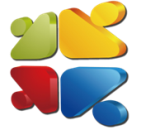 Goal three
Goal One
Details Details Details
Details Details Details
Goal four
Goal two
Details Details Details
Details Details Details
Prospect 2021 Annual goal planning
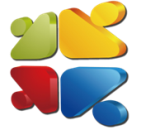 2
Please enter the text
1
1
Please enter your text Please enter your text
Please enter the text
3
2
Please enter your text Please enter your text
Please enter the text
Please enter your text Please enter your text
4
3
Please enter the text
Please enter your text Please enter your text
4
Title
Prospect 2021 Annual goal planning
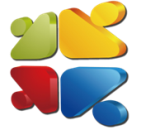 01
Please enter your text Please enter your text Please enter your text
02
03Click to fill in the title
02Click to fill in the title
01Click to fill in the title
Please enter your text Please enter your text Please enter your text
03
Please enter your text Please enter your text Please enter your text
Questions
Please enter the subtitle here
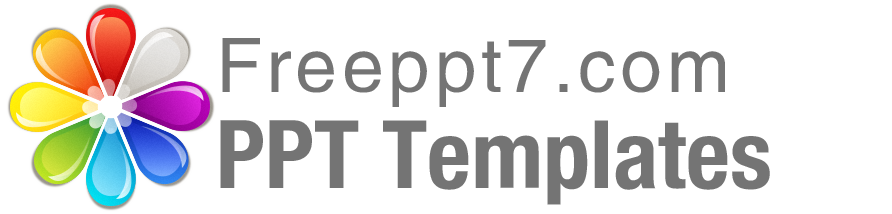 Best PPT templates for free download
https://www.freeppt7.com
[Speaker Notes: Template from：https://www.freeppt7.com]